Insurtech in non life and in motor insurance2nd May 2023Tel AvivAida WorldConference
Sara Landini
Full Professor Business Law
sara.landini@unifi.it
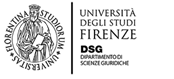 Session Agenda
Motor vehicle, Autonomous Cars, and Parametric Insurance
– Moderator: Prof. Sara Landini, Italy.
Panel Speakers:

Prof. Simona Viciani, University of Florence :&quot;Parametric insurance and
smart mobility&quot; ,
Adv. Ilan Kaner from Kaner-Bastakar Law Firm: Definition of &quot;Motor
Vehicle&quot; and &quot;The use of motor vehicle&quot; in Israel,
Adv. Assaf Warsha, from Warsha Assaf &amp; Co. Law Firm :&quot;Insurance of
Electric Scooters&quot;.
Insurtech
The term Insurtech refers to the application of digital technologies to the insurance world.
The areas of application range from production to distribution to insurance governance itself.
El término Insurtech se refiere a la aplicación de tecnologías digitales al mundo de los seguros.
Las áreas de aplicación van desde la producción hasta la distribución y la propia gobernanza de seguros.
Insurtech&Production
Through big data it is possible to create correlations that identify risks and preventive tools
Through the digitalization of the processes it is possible to speed up the alert processes and the implementation of prevention tools by the insured and to insurance tools intervention like in case of Roadside assistance packages
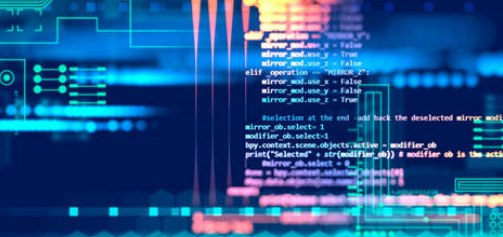 Insurtech and production
Automatization in case of road assistence insurance
Insurtech& Insurance Production
Particular blockchain applications may occur in the claims settlement phase in the case of indexed policies that allow you to correlate the amount of the indemnity to certain indices.
In the agricultural sector, index based insurance is spreading and is parameterized to meteorological indices, for example. 
				

Is it Insurance?
Is it possible in case of Liability insurance?
Block Chain index based insurance
Indemnización basada en un índice
Insurtech e produzione assicurativa
A particular area in which there are automatic adjustment systems of the contract terms is that of policies whose economic conditions (in particular the premium) are linked to a specific target connected to the behavior of the insured. This is the case of PAYD (pay as you drive) policies in which the amount of the premium depends on the use of the car
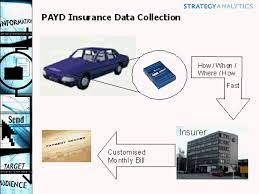 Insurtech e Distribution
Block Chain could also facilitate in order to find the most suitable products on the market
In art. 20 of IDD (directive 97/2016 on insurance distribution) requires that “any proposed contract must be consistent with the insurance requests and needs of the customer”.
Blockchain también podría facilitar la búsqueda de los productos más adecuados en el mercado según IDD 
97/2016/UE